Secretary: Rebecca Calcaterra
Treasurer: Clarissa Pappalardo
Production co-ordinators: 
Gaia Venuto, Stefano Virgolini
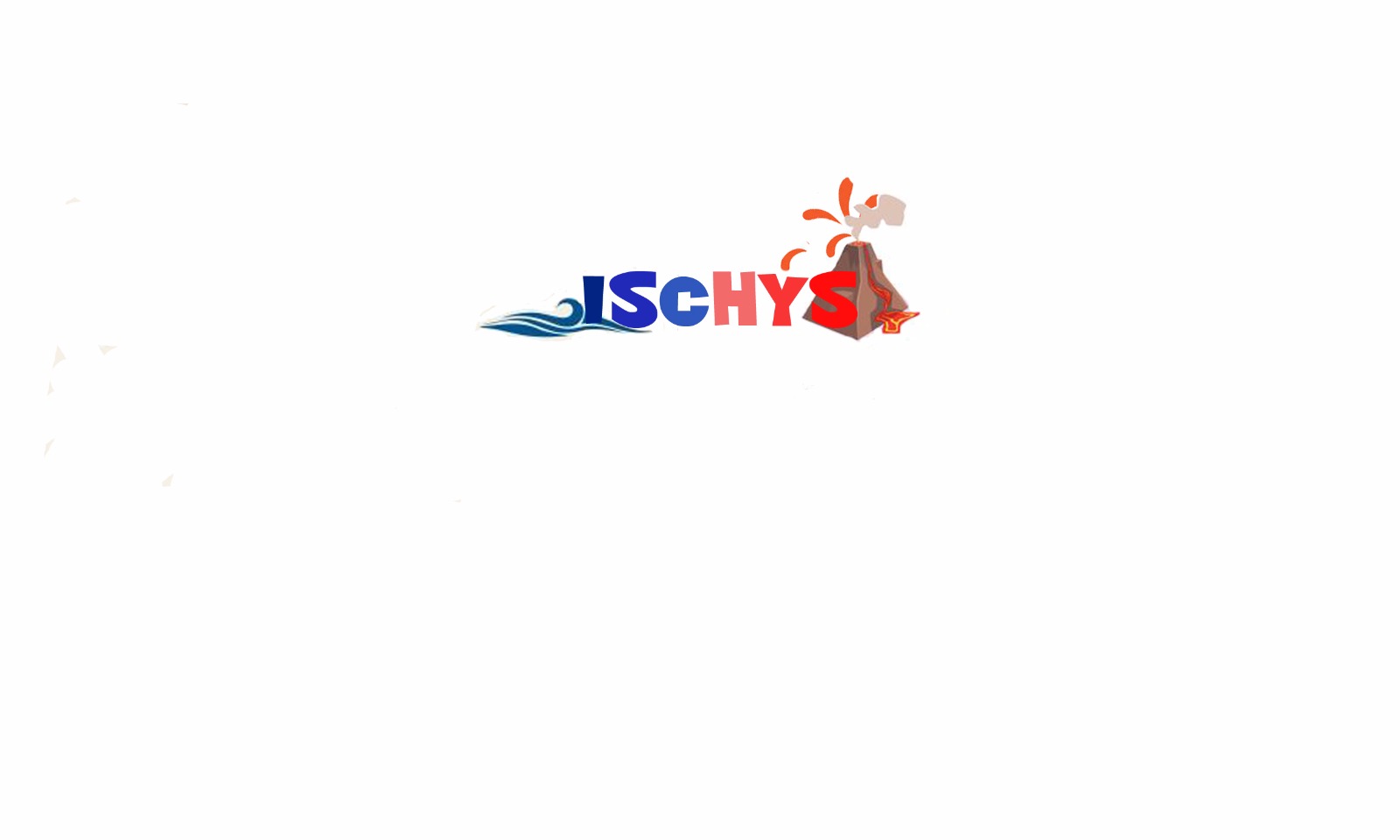 Chairperson: Monica Di Perna
Accounting co-ordinator: Rachele Seminara
Export sales co-ordinator: Serena Messina
Marketing/Communication co-ordinator: Noemi Furnari